Armadaseilas hjem fraMiddelgrundsfortet
Dette er kun et forslag til mulige havner underveis. Skipperne avgjør selvsagt distanser og tidspunkt i forhold til værforhold og mannskap.
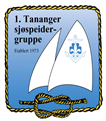 Forslag til seilingsplanersommeren 2019
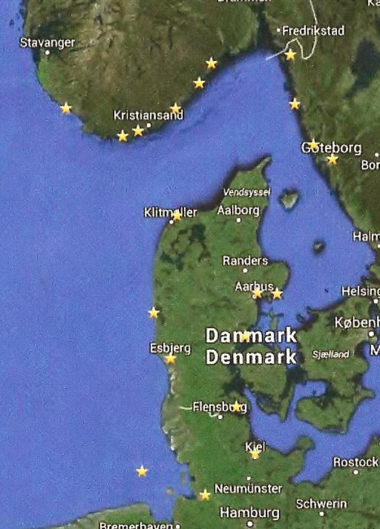 Skippere i samråd med armada bestemmer seilingsruten selvsagt !

Her er forslag til en mulig seilingsplan, eller steder som kan besøkes:

Middelgrunden
København
Varberg
Gøteborg
Marstrand
Smøgen
Strømstad
Tredalen / Fredrikstad
Verdens ende
Kragerø
Lyngør
Arendal
Grimstad
Søgne
Farsund
Hidra
Egersund
Tananger / Sandnes
Armada seilashjem fra Middelgrundsfortet
Deltagende båter:
Makrellen
Gyda
Elisabeth
Inger Marie
Midtholm
Havbraatt
Karen Sophie II
Christiane
Pontos ?
Spleis ?

Flere….??
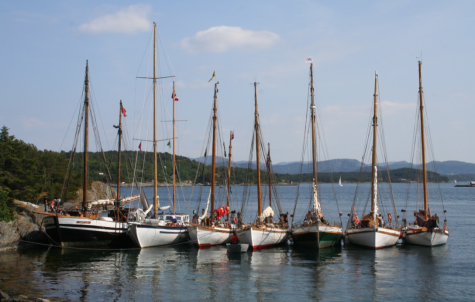 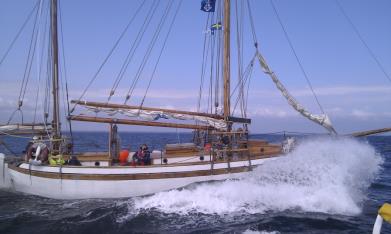 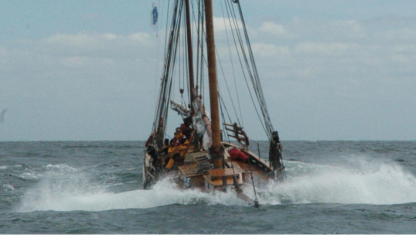 Københavnavreise fredag 5.juli
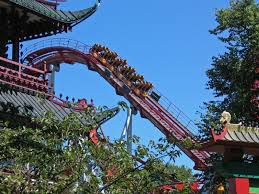 Vi besøker hovedstaden selvfølgelig
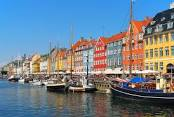 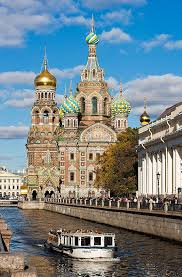 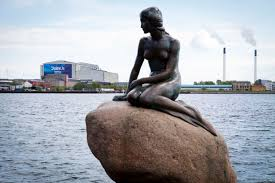 Middelgrundsfortetfredag  5.juli
Danske speidere sitt nye samlingsted åpner på våren, og vi besøker våre venner og utforsker øen…..
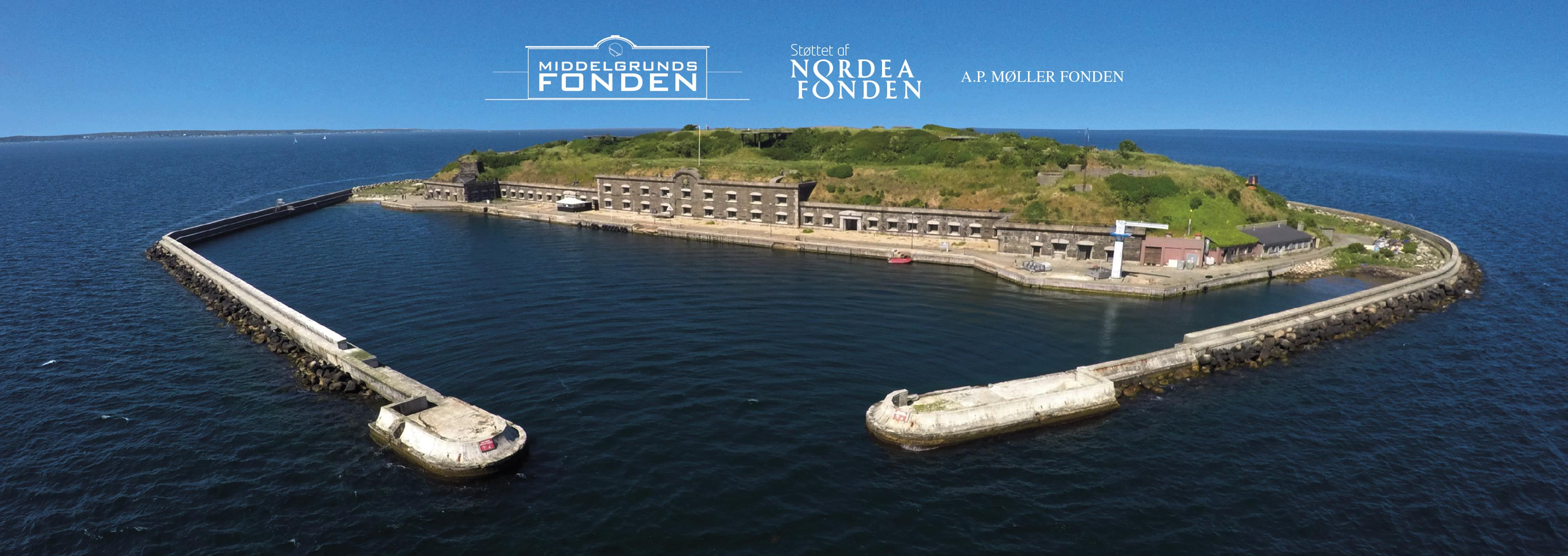 Varberglørdag 6.juli
Varberg kan vi gjerne besøke…
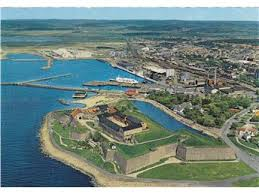 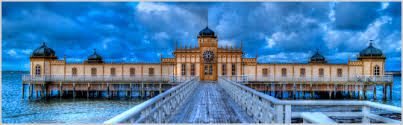 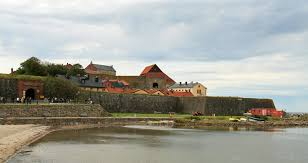 Gøteborgankomst lørdag 6.juliavreise 8.juli
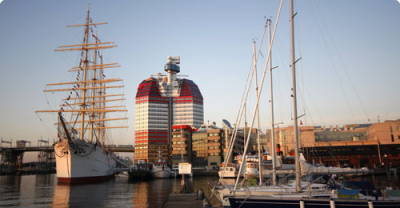 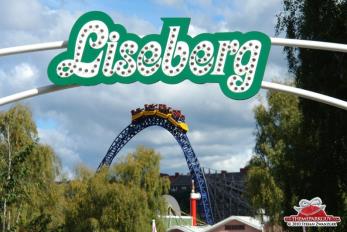 En fin seilas som ender i byen ved utløpet av Gøta elv.
Gjestehavn midt i byen, med vaskemaskiner og dusj.
Liseberg kan besøkes neste morgen….
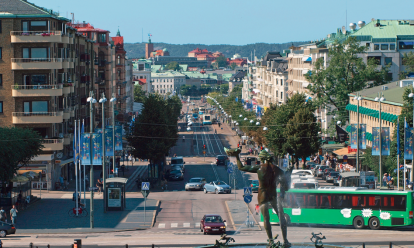 Marstrandtirsdag 9.juli
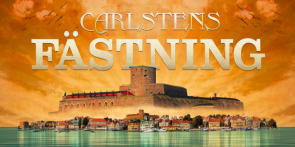 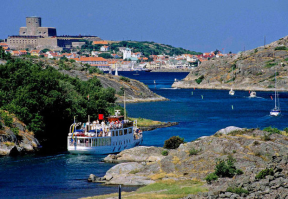 En travel og populær sommerby på Bohuslän kysten.
Stor gjestehavn med alle muligheter.
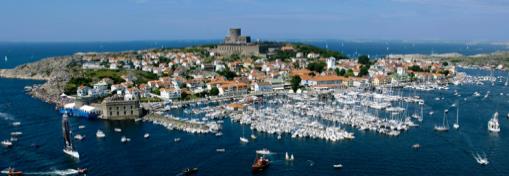 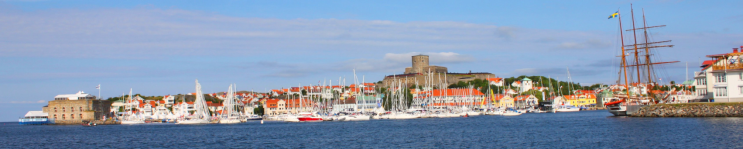 Smøgenonsdag 10.juli
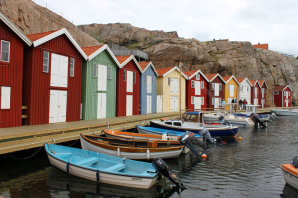 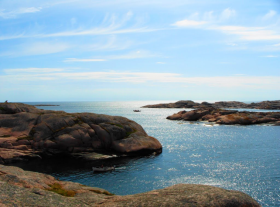 En annen populær havn i skjærgården med yrende båtliv…
Det finnes mange alternative uthavner i området om vi ønsker det.
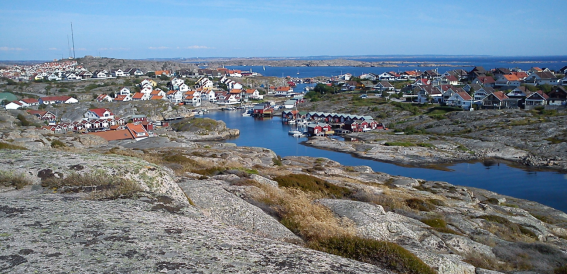 Strømstadtorsdag 11.juli
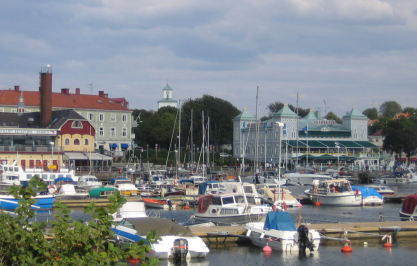 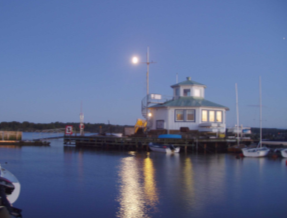 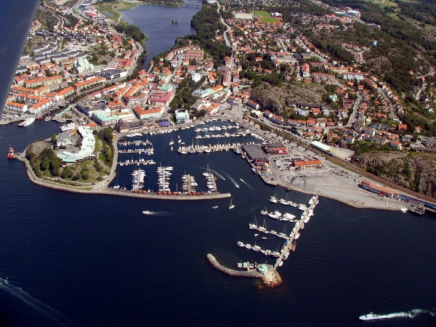 Populær by med mange nordmenn på handletur.
Store kjøpesenter med grensehandel finner vi etter en busstur, om du vil.
Travel gjestehavn om sommeren.
Tredalen /Fredrikstadankomst torsdag 11.juliavreise lørdag 13.juli
NSF sitt leirsted besøker vi selvfølgelig  !
Her kan vi tilby andre speidere å bli kjent med sjøspeiding…
Tall Ship race i Fredrikstad 11-14.juli
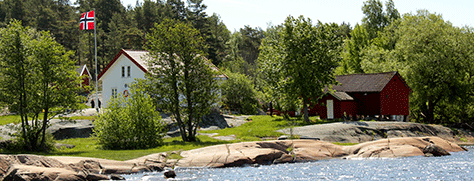 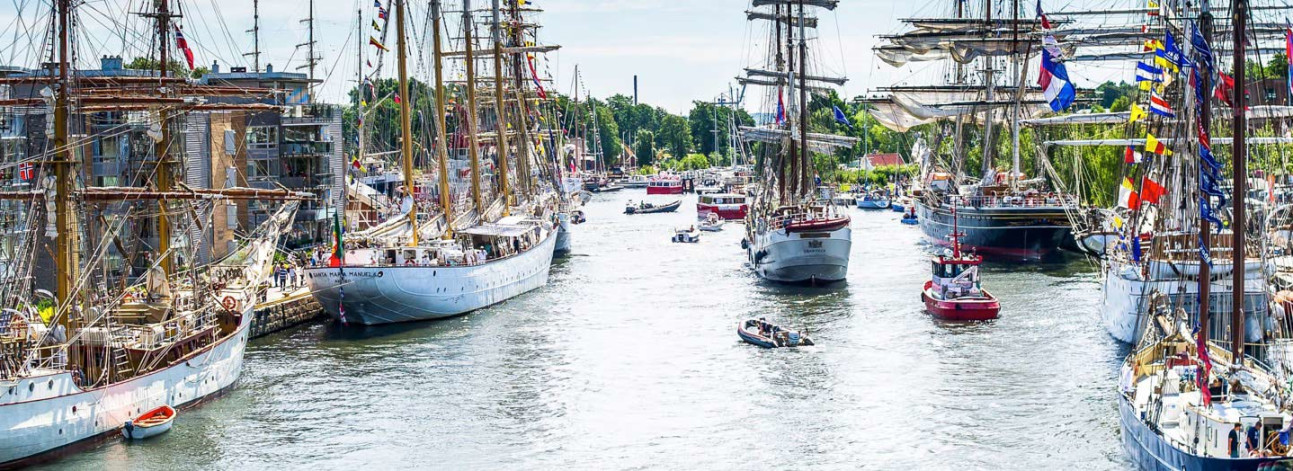 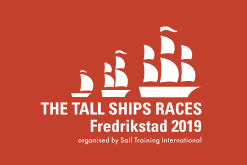 Verdens endesøndag 14.juli
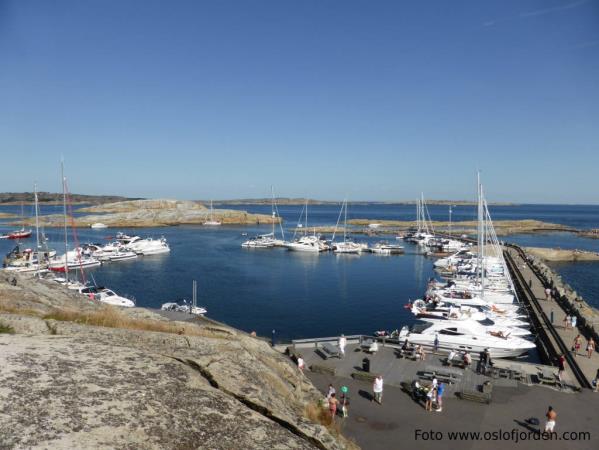 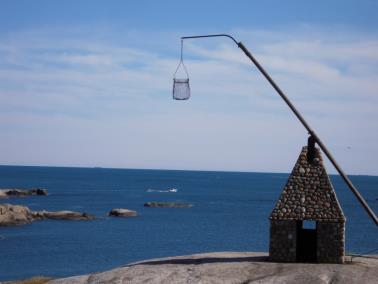 .
Nessundholmen, Kragerømandag 15.juli
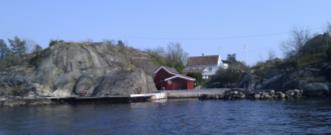 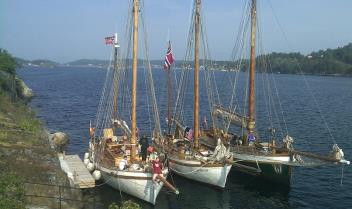 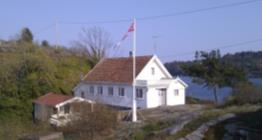 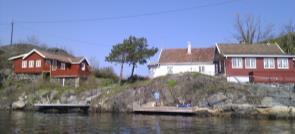 Sigurd og Linda ønsker velkommen på holmen
Muligheten for å få servert god mat er tilstede….
Her ser vi hvordan ferielivet kan være…
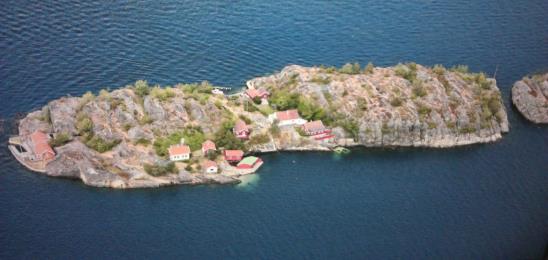 Lyngør tirsdag 16.juli
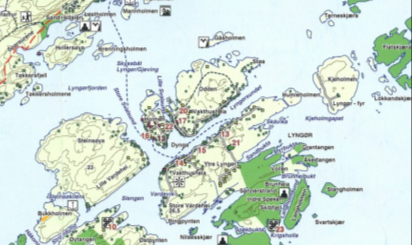 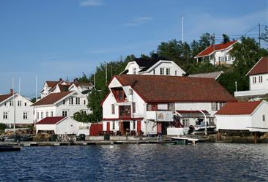 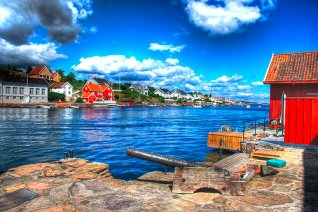 Lyngør er en gammel uthavn og et lite tettsted som ligger i Tvedestrand kommune i Aust-Agder fylke, omtrent midt mellom Risør og Tvedestrand. Tettstedet ligger fordelt over flere øyer
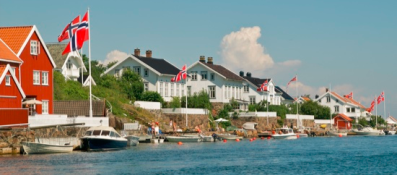 Arendalonsdag 17.juli
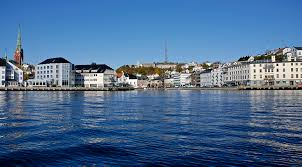 Vi pynter opp i pollen….
Kanskje ser vi noen av Tall ship skutene på sin ferd vestover…
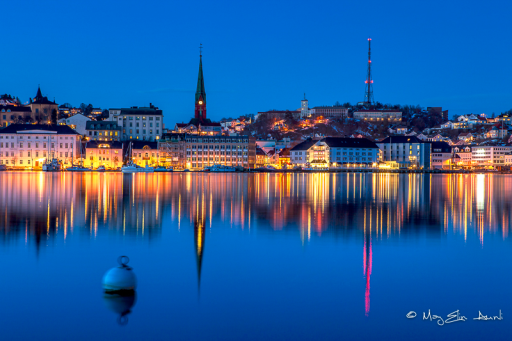 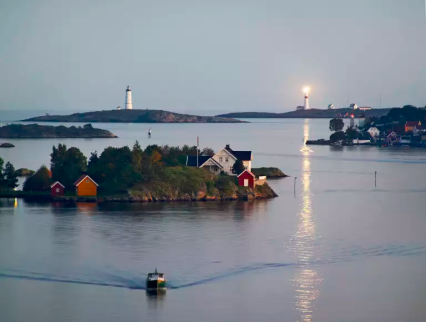 Grimstadtorsdag 18.juli
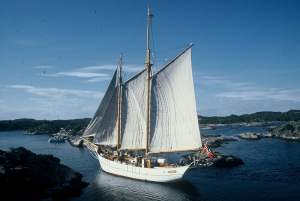 Sjarmerende sørlandsby
Gjestehavn med vaskemaskin, dusj og toalett
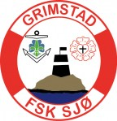 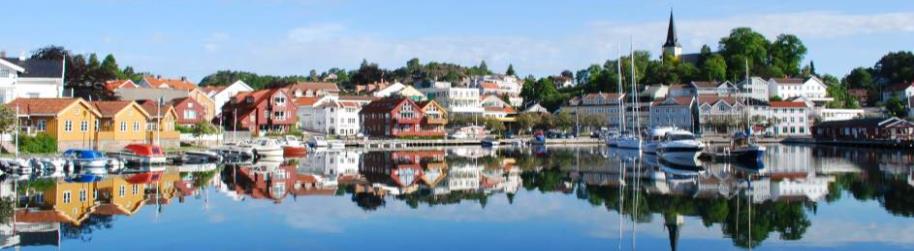 Randøyafredag 19.juli
Her ble det arrangert sjøspeiderleir for 5 år siden, vi ser om naturen ble tatt godt vare på av oss…..
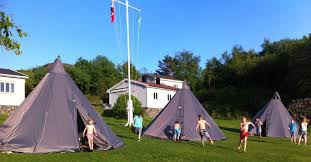 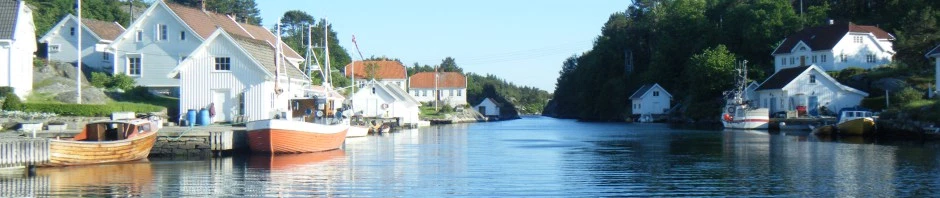 Søgnelørdag 20.juli
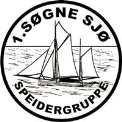 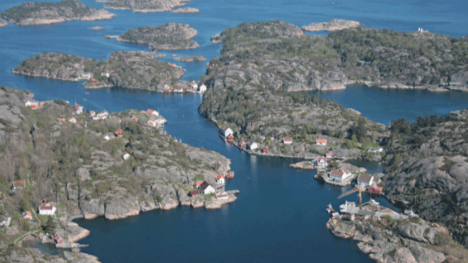 Felles grillaften sammen med sørlendingene
Vestlendingene fortsetter ferden videre sammen
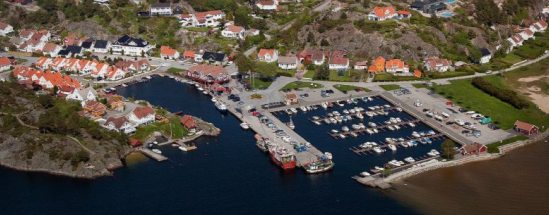 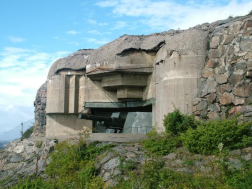 Farsund søndag 21.juli
Patruljebåtene og skøytene seiler sammen vestover.
Farsund kan være en havn underveis….
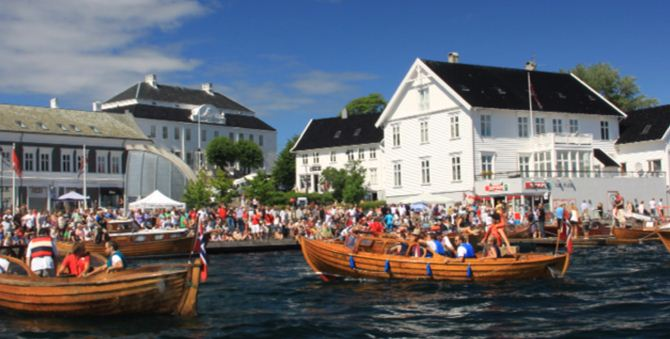 Hidramandag 22.juli
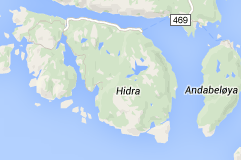 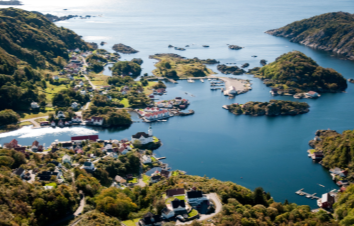 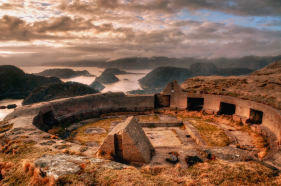 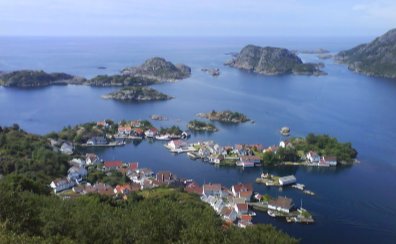 Hidra byr på havnene; Rasvåg og Kirkehamn
Fottur til Høgåsen med fantastisk utsikt, fra Kirkehamn
Egersundtirsdag 23.juli
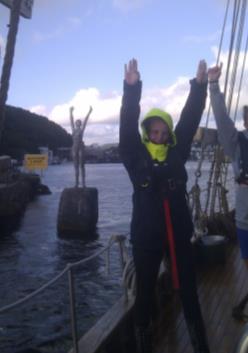 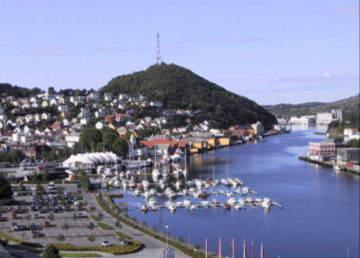 «okka by»
En levende fiskerihavn.
Siste havn før vi passerer Jæren på vei hjem.
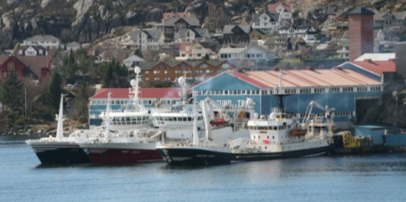 Tananger / Sandnesankomst 23.juli
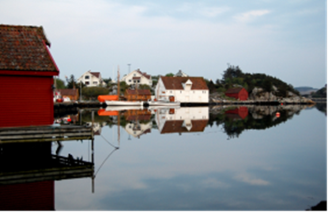 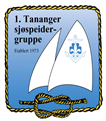 Når du har denne utsikten vet du at vi har kommet trygt i havn.
Alle deltagere klargjør fartøyet etter seilasen.
Du har utvidet minneboken din…
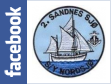 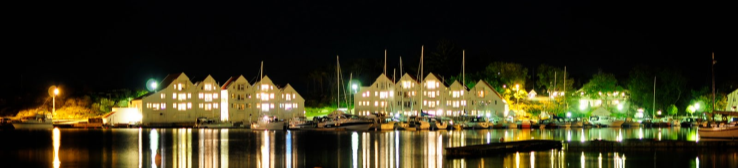